NAU Energy Literacy Project: Assessing student priorities to inform educational goals
By Candice Giffin
Political Science and Environmental Studies ’14
Institute for Sustainable Energy Solutions
Northern Arizona University

Advisor Karin Wadsack
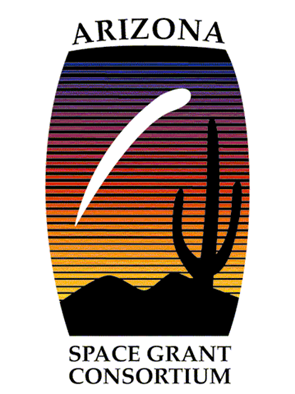 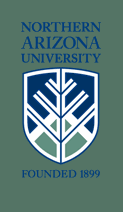 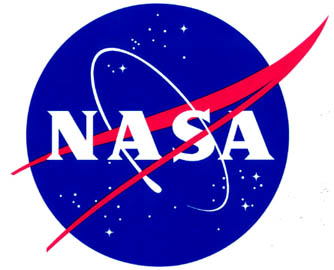 [Speaker Notes: My role with ISES has focused primarily on energy education, communication, marketing, and outreach. Specifically, I have been responsible for leading discussions and giving presentations to college students about the fundamentals of renewable energy and energy efficiency projects and initiatives on campus and throughout the region.]
Project Goals
Increase awareness and improve the understanding of energy efficiency and renewable energy systems at the university

Identify and assess student interests in energy to better inform university administration
[Speaker Notes: Expand energy education on the college campus; improve energy literacy rates

Increase on-campus student involvement 

Push university to place more]
Project Overview
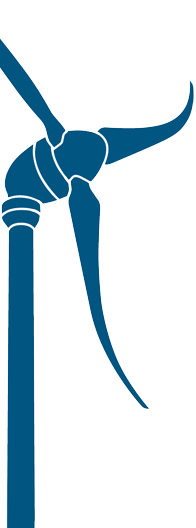 50-minute presentations to 9 introductory engineering classes

Covered watts/kilowatts, value of energy efficiency, campus renewable energy projects, statewide energy standards, ISES research, student opportunities 

Conducted survey asking students what they learned and wanted to learn more about (212 total participants)

Analyzed and recorded data for research presentation and dissemination
[Speaker Notes: explaining the fundamentals of renewable energy and energy efficiency]
Why is this important?
Energy will always be in demand

Being informed means making better educated decisions for the future; better policies and more innovation

Self-awareness of own actions

Survey results have the potential to shape university goals and priorities
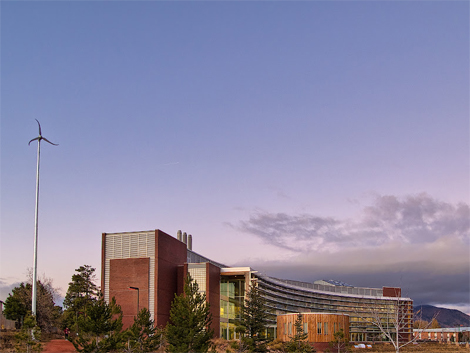 Source: Northern Arizona University
[Speaker Notes: This awareness is critical if we are to ensure the health, well-being, and quality of life for future generations. 

It is vital for students to think critically about where their energy comes from, how it is produced, and how it is used

Informs students of opportunities now and in the future]
Data and Analysis
Utilized multi-step qualitative coding process to identify patterns

Divided surveys into 7 energy related categories of interest

Divided surveys into 6 non-energy related categories of interest
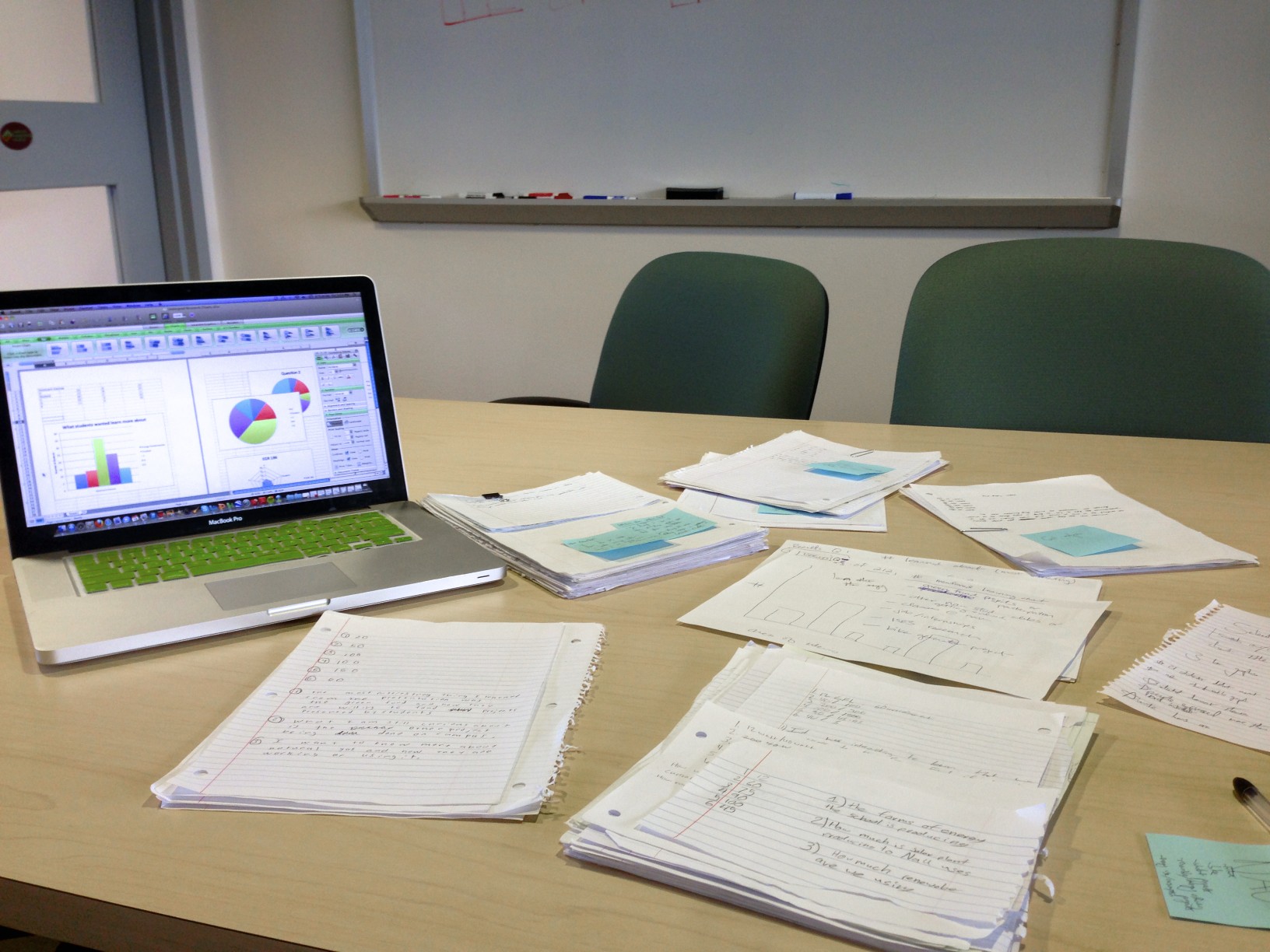 Source: Candice Giffin
Conclusions
“I’m curious to see how energy production will change in the next 15 years.”
“How is energy collected and distributed throughout buildings and cities?”
“I want to know more about the other research projects happening on campus, and if those projects can be incorporated into the engineering curriculum.”
“How can students make an impact now?”
92% of respondents expressed an interest in learning more about energy
“I am still curious about how to get involved because this is something I want to do in my future.”
“I would like to see the total amount of energy NAU uses and how much NAU conserves.”
[Speaker Notes: Open ended questions led to a lot of different responses/answers]
Conclusions cont.
[Speaker Notes: Anyone who said they wanted to know more about energy– this is what they wanted to know…
Show how many people mentioned each topic

Data and Analysis


	Project Time Frame
	August 2012- present

	Location
	Institute for Sustainable Energy Solutions (Flagstaff, AZ

Divided surveys based on student interest in learning more about energy

Divided “Yes” surveys further into 6 specific areas of interest

Still in process of analyzing data on what students learned]
Conclusions cont.
Conclusions cont.
17
17
21
[Speaker Notes: Summed up ALLLLL answers

Tallied up every single thing…. And add..

Counted up every single thing … if students expressed 4 interests we counted each of them individually so that we could show what students wanted to know the most about

All of the areas expressed in previous graph are represented in purple slice

Add Statewide…

Displays top 5]
Acknowledgements
Karin Wadsack, Institute for Sustainable Energy Solutions at Northern Arizona University

Jacqueline Vaughn, Department of Politics and International Affairs, Northern Arizona University

NASA Space Grant Program
Questions?